MM
27/5/63
Patient profile
ชาย 37 ปี
ภูมิลำเนา อำเภอเมือง จังหวัดนครปฐม
Present illness
2 เดือนก่อนมารพ. ตัวเหลืองตาเหลือง เหลืองมากขึ้นเรื่อยๆ คันตามตัว อุจจาระสีซีด ปัสสาวะสีเข้มขึ้น ไม่มีไข้ ไม่คลื่นไส้/อาเจียน ไม่ปวดท้อง น้ำหนักลด10กิโลกรัมใน2เดือน
มีประวัติดื่มสุรามา 20 ปี เลิกมา 1 ปี
ไม่เคยมีประวัติติดเชื้อตับอักเสบหรือเคยได้รับเลือดมาก่อน
ไม่มีประวัติมะเร็งในครอบครัว
ไม่เคยผ่าตัด
Physical examination
BT 37.2 PR 82 RR 20 BP120/80
Marked jaundice, not pale
Abdomen: mild  distend, not tender, no mass, no sign of chronic liver disease
LN: can’t palpable at supraclav., periumbilical
PR: no mass
lab
LFT:	
	- Alb/Glo = 3.3/3.3
	- AST/ALT/ALP = 263/57/263
	- TB/DB = 22.49/10.4
CBC
	- WBC 7110 (NE 51%, L32%)
	- Hb/Hct = 14/40%
	- Plt = 255000 
INR 1.77
LAB
Electrolyte:
	- Na = 133
	- K = 4.0
	- Cl = 100
	- CO3 = 22
BUN = 14
Cr = 0.77
CA19-9 = <2
Anti-HAV/HCV/HIV negative
HBsAg negative
CT
Well-defined infiltrative inhomogeneous enhancing soft tissue mass involving at pancreatic head/ampullary region, sized 2.2x2.4x2.3 cm
Aforementioned lesion has also abrupted change of middle two-third of CBD, causing upstream dilatation of middle two-third of CBD (1.8 cm in maximal diameter), CHD and both IHDs. 
Also seen main pancreatic duct dilatation (0.6 cm in caliber) is noted
diagnosis
Locally advance CA ampulla

>> set OR for 
Whipple operation(pancreaticoduodenectomy)
Operation
Findings: 
3cm. Ampulla mass invade head of pancreas
Bile duct size 2 cm.
Pancreatic duct 6 mm.
Accidentally transected common hepatic artery
Operation
Cholecystectomy
Bile duct transection
Encircle neck of pancreas
Rt. Gastric artery and GDA ligation
Divided of proximal jejunum, duodenum, and neck of pancreas
Dissection of uncinate process, head of pancreas from SMV
Accidentally transected of common hepatic artery
Operation
Harvesting GSV
Embolectomy proximal and distal stump of the transected artery
Pancreatico-jejunostomy anastomosis
Hepatico-jejunostomy anastomosis
Duodeno-jejunostomy anastomosis
Rt.JPD was placed postorior to HJ
Lt.JPD was placed anterior to PJ
operation
- Repair common hepatic artery with interposition saphenous vein graft
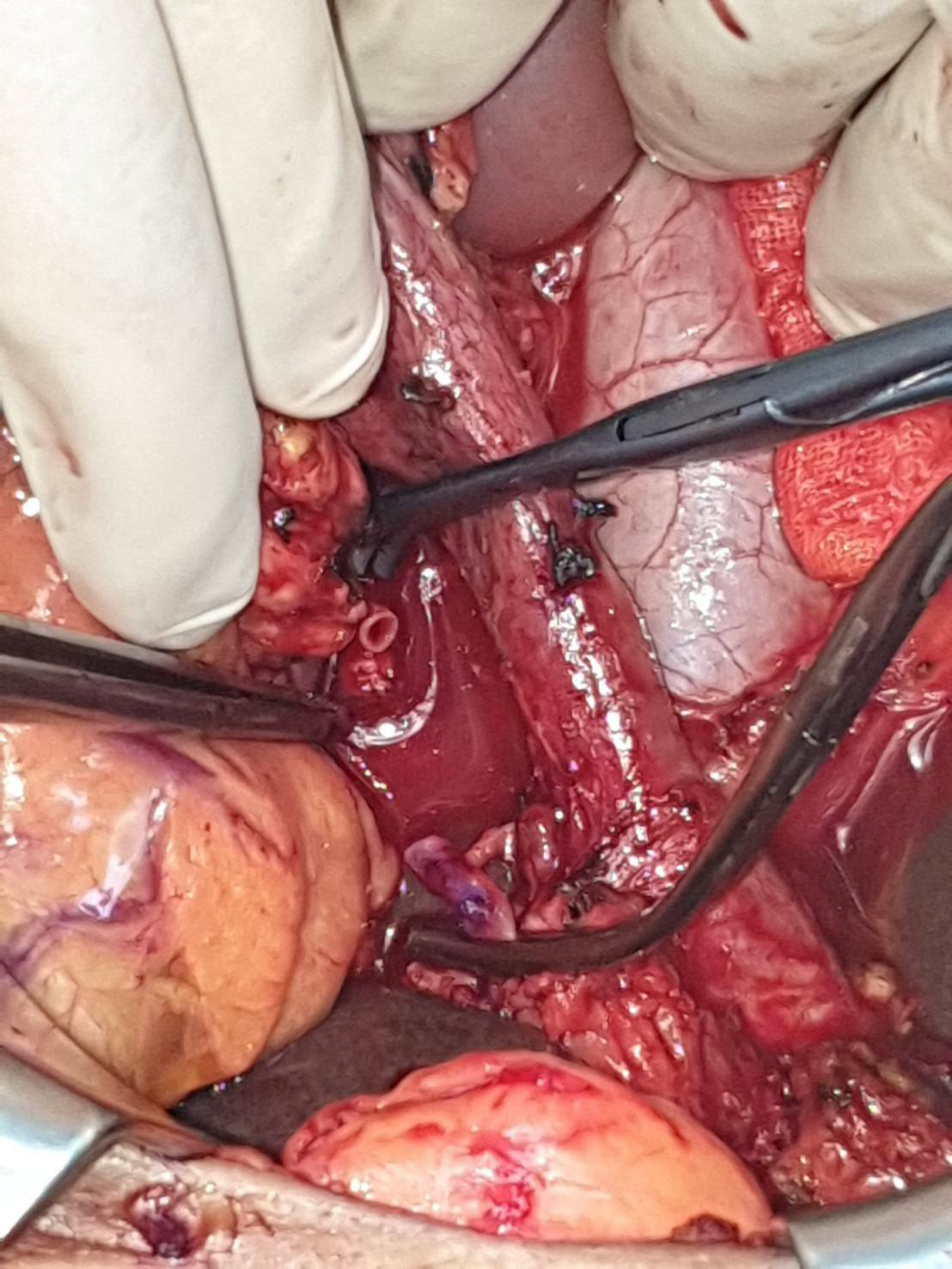 Post operation
Post operation
Post operation
patho
- Well- differentiated adenocarcinoma
2.3x2x1.5 cm at ampulla of vater
Invade pancreas
No Lymph node metastasis(0/12)
CBD/pancreatic margin/proximal and distal margin = not involve by carcinoma
CT
- Newly-developed contiguous non-enhancing hypodense lesions (up to 3.4x4.7-cm) adjacent and underneath the pancreaticojejunostomy
<<
Problem list
Accidentally transected common hepatic artery
Liver failure
AKI
PJ leakage